50 Days of Prayer
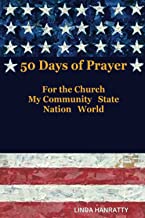 Use it as part of an annual prayer plan to establish a PRAYER MOVEMENT.
Reading Guide is produced by your team using the Reading Guide format annually!
Word Prayers to bring HOPE to our community
The book can be re-used year to year
50 Days of Prayer
Designed to mobilize the WHOLE Body of Christ to pray

Each one of you will put to flight a thousand of the enemy, for the LORD your God fights for you, just as he has promised.  Joshua 23:10

Five of you will pursue a hundred, and a hundred of you will pursue ten thousand, and your enemies will fall by the sword before you.  Lev. 26:8
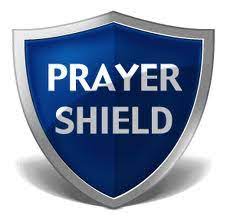 50 Days of Prayer
3 Counties to start every month
ALL YEAR LONG
50 Days of Prayer Reading Guide
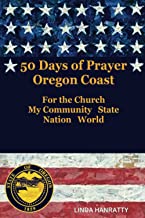 Customized to pray for OUR needs- in OUR area
Our Christian Walk
Our family and families
Our church
Our City & County, State, Nation and World.
Punctuated with Celebrations
50 Days of Prayer
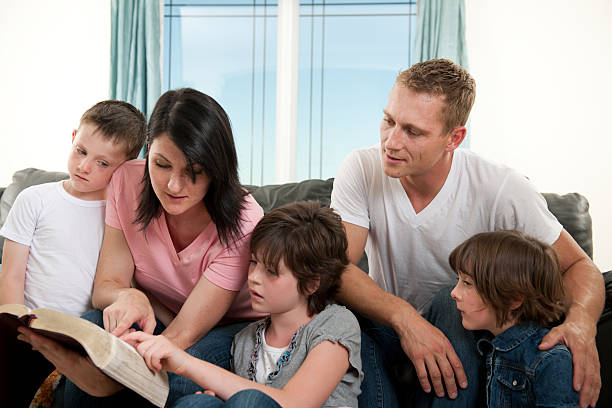 Will teach you to pray powerfully 
Uses scripture to pray  
Will help you apply scripture to your own life
Is an excellent family devotional to encourage discussion and prayer
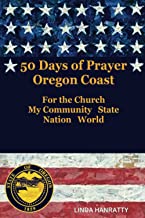 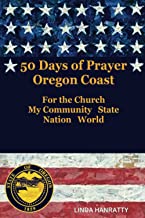 Use the READING GUIDE
DAY 1 IN THE BOOK
DAY 1 IN THE READING GUIDE
THE READING  GUIDE SHOWS ANNUAL PROGRESS AND INFORMATION ABOUT OUR COUNTY
READING GUIDE
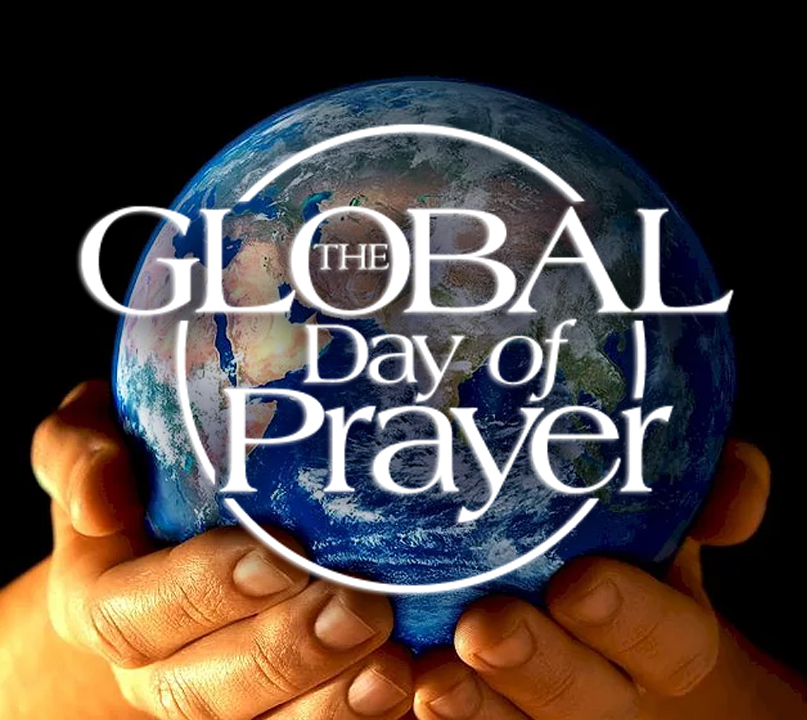 Build in other prayer events as you go through 50 Days of Prayer.
50 Days of Prayer